The Cain Center for the Arts
(Final)
HR 671 - Katie Rogers
Inclusivity in language: Update his/hers to be his/hers/theirs to promote overall inclusion





A lot of areas were left up to discretion - we need to be careful with this and need to have parameters established so there is equity and equality. Decisions must be made on quantitative data and be evidence based. All decisions must also be well documented.
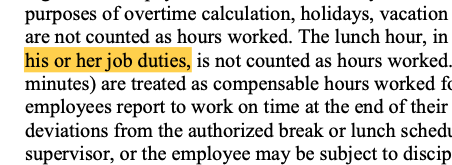 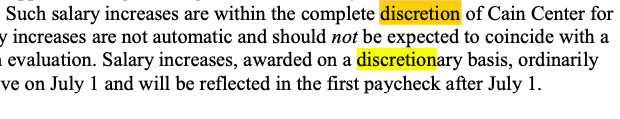 Suggestions for Changes to the Employee Handbook
Reimbursements section on page 9 - When the new system can handle this, it would need to be edited to reflect the process within the HRM system





Time Recording/Time off section page 8 - When new timeclock system is established this section will need to be edited to reflect the process within the HRM system
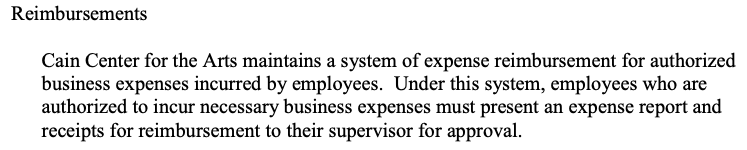 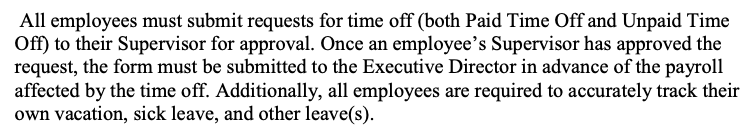 Suggestions for Changes to the Employee Handbook
Holidays section on page 11 - If operationally achievable I suggest moving towards offering 12 days off for paid holidays. Another option could be that each individual employee chooses which 10 days to have paid instead of everyone voting for the 10. Continue to emphasize that days can be “switched” to accommodate other religious holidays to ensure inclusivity.
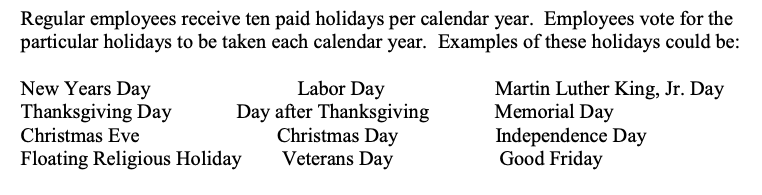 Suggestions for Changes to the Employee Handbook
Office handbook 


 Most of the systems (especially ADP or Paychex) can handle keeping the office handbook in the files as well as the forms within that would need to be filled out and submitted.
Suggestions for Changes to the Employee Handbook
Benefits additions: 
403B or 401K offerings 
403(b) VS 401(k): Comparing retirement plans for non-profits.
Pros And Cons Of 403(b) Plans For Educators And Non-Profit Workers
403(b) vs. 401(k): What’s the Difference?

Family Leave
How Small Companies Can Offer Great Paid-Leave Programs

NC Paid Family Leave Insurance Act

Paid Family Leave: Balancing Benefits and Costs 

Allowing employees and their loved ones to attend events and classes for free
Suggestions for additions
1099/Contractor: 

Checklist: Utilizing Independent Contractors
A Handbook for 1099 Contractors – What Goes In and What Should Stay Out
Example of an Independent Contractor Agreement 
Example of Cain Center for the Arts Independent Contractor Handbook
Once center is built work to include typical building hours of access, parking, and entrances
Independent Contractor Handbook
At the Cain Center for the Arts we strive for equity and equality in all we do. When making employment decisions (i.e Hiring, Rejecting Candidates, Firing, Probation, Performance Improvement Plans, Employee sanctions, etc) we must ensure that the process is well documented. 
Describe the organization's expectations. Make them clear and concise. 
Describe the behavior or performance, not the individual. (In the case of recruitment, describe the fit according to the job description. Avoid writing anything related to protected classes such as: Age, Race,Marital Status, Family Status, Gender, Sexual Orientation, etc)
Include the employee’s explanation for why the issue is occurring
Prepare a detailed action plan with specific deadlines
Clearly State the consequences if the behavior or poor performance continues.
Avoid vague phrases that could provide grounds for discrimination lawsuits

Document all decisions with the mindset that a third party will be reviewing it.
Documentation Best Practice
Performance Review page 15 - I suggest implementing a 360 degree feedback review. Each FTE and randomly assigned board and business partners would fill out a survey for the other FTE including the Executive director. Those doing the review and follow up would be a board member not involved in the process. These would be kept anonymous. They should be done once a year regardless of how long the employee has been with the organization. 
Example
If there is follow up needed for the employee it will be up to Board and ED discretion whether a coach is needed or a performance improvement plan.
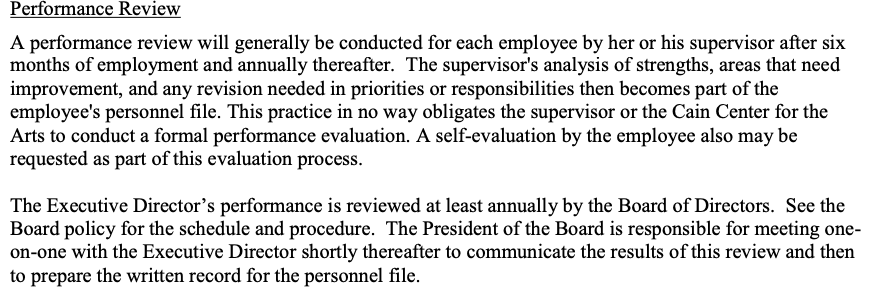 Suggestions for Changes to the Employee Handbook
Drug and alcohol free workplace policy page 16 - I am afraid this is not specific enough in regards to the alcohol consumption “in moderation”. I suggest making a drink limit for the events.
Responsible use of Alcohol Policy 


https://www.lawyers.com/legal-info/labor-employment-law/human-resources-law/employer-liability-for-alcohol-injuries.html

Conflicts of interest policy page 17 - These are kept electronically. A new HRM system can track scanned in documents.
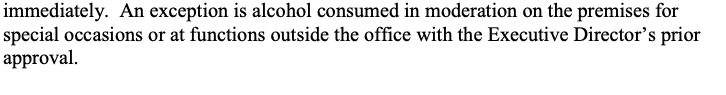 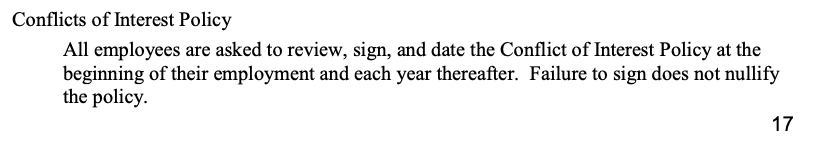 Suggestions for Changes to the Employee Handbook
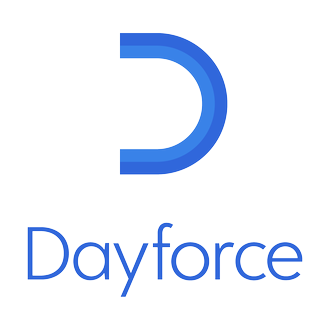 Offerings: 
HR 
Payroll 
Benefits 
Talent Management 
Workforce Management 
Services
Cost: Contacted for Quote

Packages: 
Ceridian Dayforce Packages

Ceridian Info Sheet
Potential HRM Systems
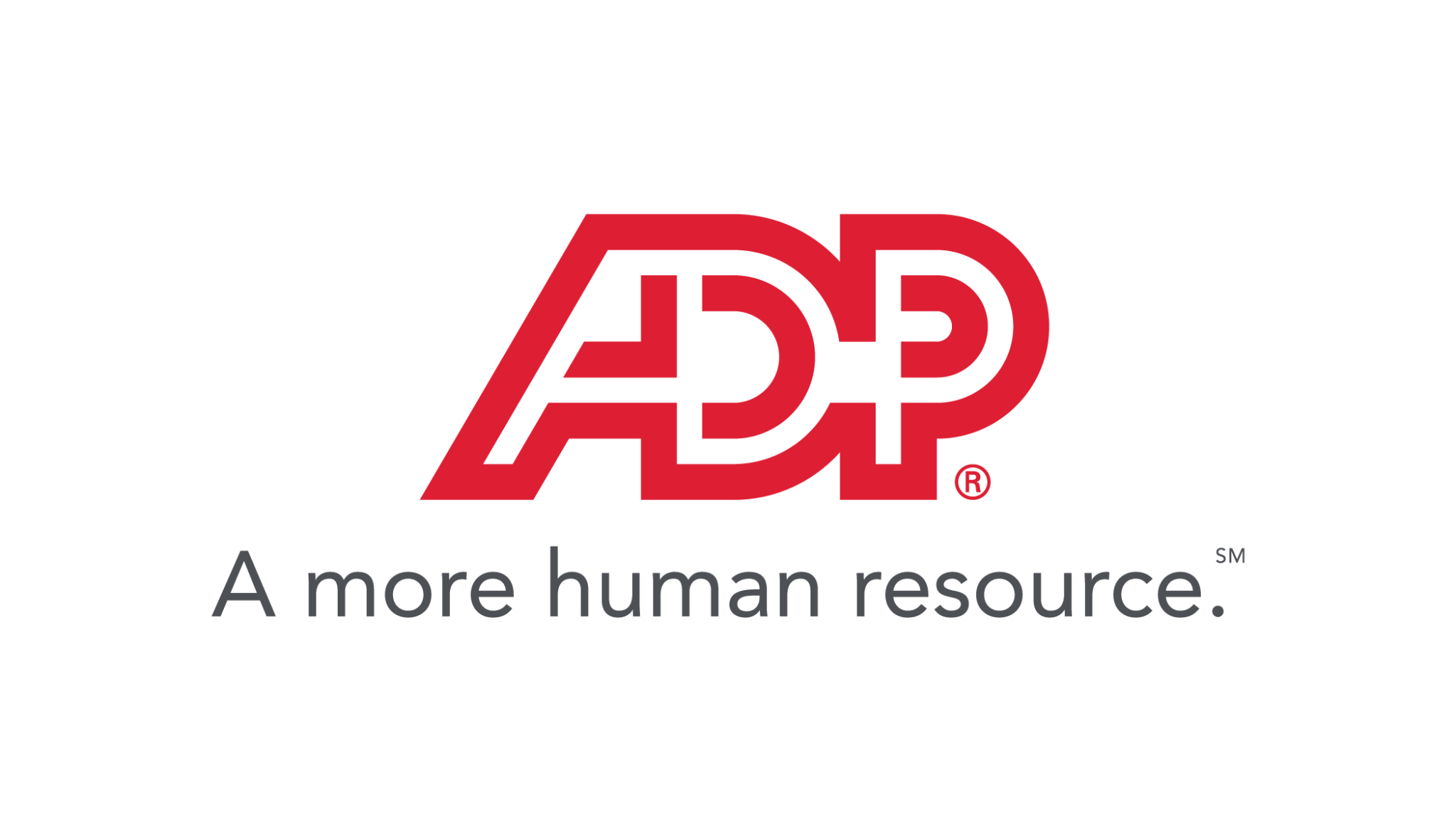 Offerings: 
Payroll
Time and Attendance 
Talent 
Benefits 
HR Outsourcing and PEO 
HR Services
Integrations 
ADP Marketplace
Cost: Admin fees and % fee of payroll

Packages: 
ADP Packages
ADP Total Source


Total Source
A Guide to the Benefits
Solutions
Potential HRM Systems
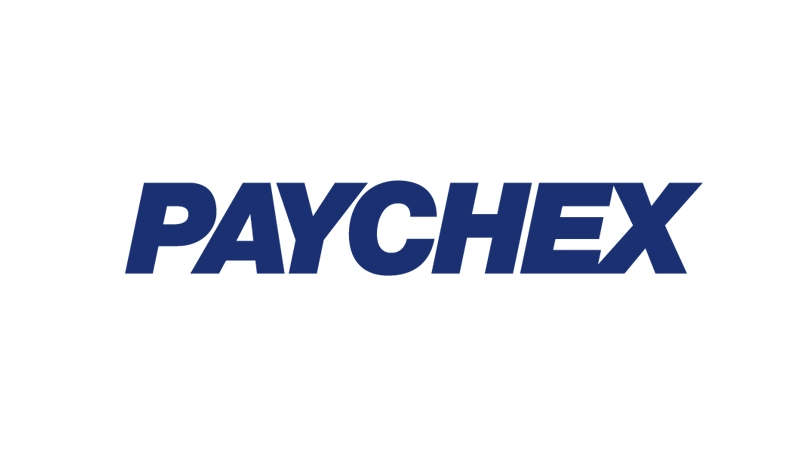 Offerings: 
Payroll Services 
Human Resources 
Time and Attendance 
401K and Retirement 
Health and Benefits
Cost: Contacted for Quote

Packages: 
Paychex Packages
Potential HRM Systems (Katie’s Choice)
Proposal 




HR Solutions Brochure




HR Solutions Wheel of Services
Paychex
Largest provider for HR Services in the under 50 employees space 

ASO (Administrative Services Organization) 
	Not under federal ID # 
	Acting under EIN 
	More cost effective 
	More flexibility 
	No minimum for number of employees 
	Project based (can be month to month) 
	Local HR consultant (Amy, Charlotte based, monthly touch points)
Can handle recruiting, hiring, onboarding, handbooks, retirement, orientation, attorney review every 6 months
Flex is cloud based 
	In house 401k administrator 
	Owns their own health insurance 
	Full auto onboarding 
	Time clock: clock in /clock out 
	Recruiting can be an automated system
Paychex
Paychex has a COVID-19 team 
OSHA - infectious disease policy 
Proactive approach to HR issues 

Benefit Perks: 
No admin fees with 401K 
Low expense ratios (over 9000 options) 
You can put a financial advisor on the plan 
No contribution requirement for organizations 

Health Insurance Perks: 
Organization can track waiting period
Full service - handles terminated employees
Medical, Dental, Vision, Life, Disability (Quotes within 2-3 days) 
FSA/HSA
EAP - Next Gen 
Employee Discounts 
Financial Wellness Program
Paychex
Very easy set up 
Unlimited document storage
Custom Reporting 
Employee portal

Cost: 

Base Fee: $373.80 
W2 Employee: $12.36
1099 Employee: $2.20 

Around $12,000 annually (this is with unlimited access to the local consultant) 

Payroll would be less than $2,000 per year
Paychex